GPs, primary care and other health staff
Why does it matter? The Adult Support and Protection (Scotland) Act (2007) (ASP) provides a legislative framework to support and protect adults who are unable to safeguard themselves, their property, rights, or other interests. ASP is everyone's business – reliant on effective multi-agency working. “GPs and general practice staff have distinct expertise and experience in providing whole person medical care whilst managing the complexity, uncertainty and risk associated with the continuous care they provide.” General practice are one of the key multi-agency safeguarding partners who work together to prevent, and stop, abuse and neglect from happening. RCGP safeguarding standards for general practice
Adult Support & Protection: Scotland
What is the legal framework? When you have a concern for an adult, consider if they might meet the ASP criteria for support and protection under the ASP Act. You should know or believe the adult:
Is unable to safeguard their own well-being, property, rights or other interests
Is at risk of harm, and
Because they are affected by disability, disorder, illness or infirmity are more vulnerable to being harmed
*Remember that the inability to safeguard is not the same as incapacity. Where you know or believe all 3 parts are met, you should make an ASP referral to your local council. Evidence is not required that all elements of the three-point criteria is met. Details can be found in the ASP Code of Practice. Referral contacts can be found here: Act Against Harm
Where can I access learning tools and guidance?  
Adult Support and Protection (Scotland) Act 2007: guidance for General Practice - gov.scot (www.gov.scot) provides information and detail to support practical application of the 2007 Act for GPs and staff in General Practice. The RCGP safeguarding hub (Course: Safeguarding Hub | RCGP Learning) is where you can access eLearning modules built around the five key areas of safeguarding knowledge.
The introduction of the NHS public protection accountability and assurance framework was supported by the publication of the NHS Education for Scotland eLearning resources, available for all staff Public Protection | Turas | Learn (nhs.scot)
1
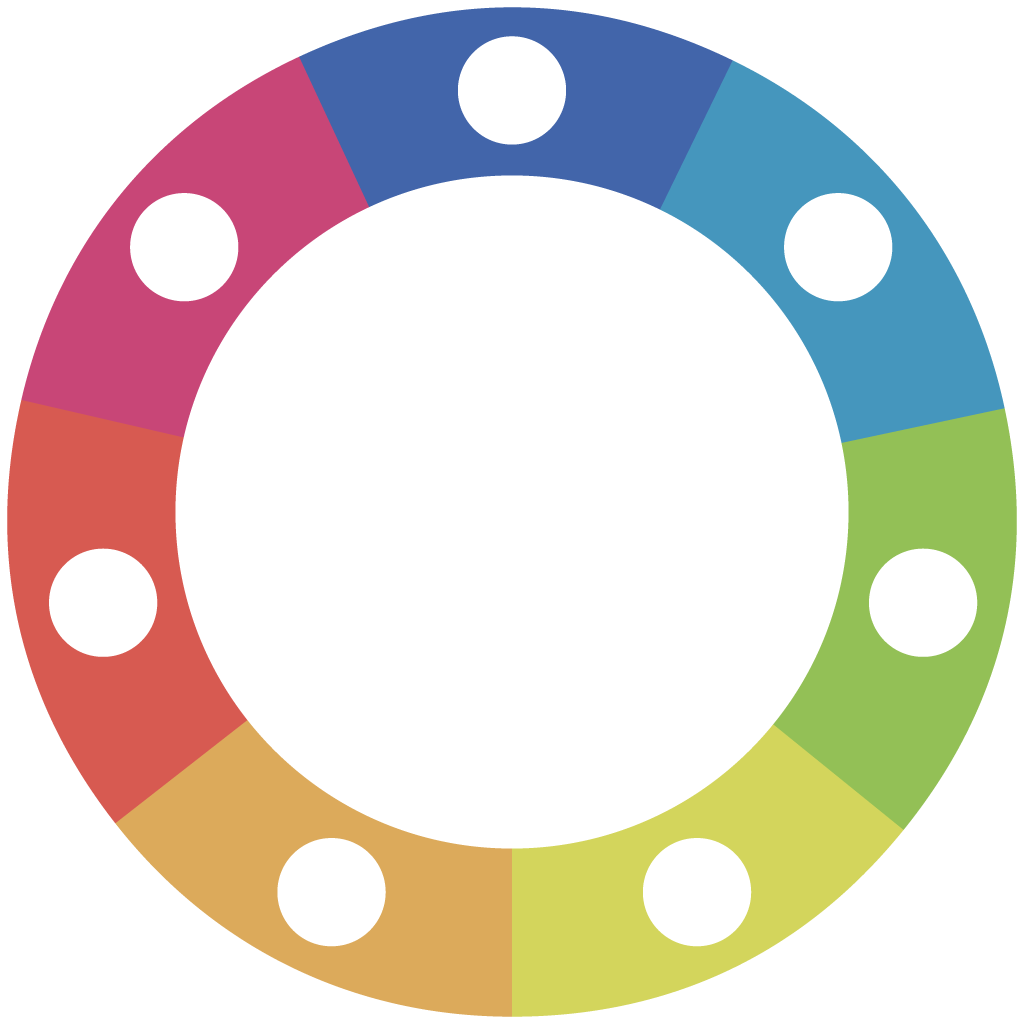 2
7
Sevenminutebriefing
Cooperating with ASP While Councils have the lead role in ASP, effective intervention and protection of adults at risk requires cooperation and communication between agencies and professionals, contributing to a wider picture. You may have cause to refer people to the Council; to share information as part of an enquiry or risk assessment; to undertake a medical examination (S9) and respond to records requests (S10).

Section 10(7) defines health records as records relating to an individual’s physical or mental health which have been made by or on behalf of a health professional in connection with the care of the individual. In the case of health records, the council officer is empowered by the Act to identify, take, or take copies of, medical records held by a service but, having obtained them, must ensure they are interpreted by a health professional. S49(2) provides that it is an offence to, without reasonable cause, prevent or obstruct any person from doing anything they are authorised or entitled to do under the Act.
Health Leadership in ASP  Local partnerships and ASP practice benefit where GPs, primary care and other health staff are represented on their Adult Protection Committee (APC) - National Guidance for APCs. The NHS public protection accountability and assurance framework makes clear that all NHS employees, GP practices, and independent contracted practitioners have a responsibility to act when an adult is at risk of harm. The aim is to ensure greater consistency in what adults at risk of harm  can expect in terms of support and protection from health services in all parts of Scotland.
6
3
5
4
Information Sharing As with Child Protection, there are some circumstances when a person is at risk where confidentiality is not the primary driver for information sharing decisions.  When deciding to make a referral and/or what information to share to support inquiries, consider what you believe is relevant and proportionate to the specific concerns raised. The ASP Code of Practice makes clear that it is permissible to share information when the request arises from an ASP Section 4 inquiry. The RCGP Safeguarding toolkit: Part 5 | RCGP Learning sets out the key principles of information sharing and multi-agency working: ‘ UK law (including UK GDPR), GMC guidelines, ICO guidelines and the Caldicott principles do not prevent sharing of personal information for the purposes of safeguarding. You can find further information here: Confidentiality: good practice in handling patient information - professional standards - GMC.
What are my responsibilities?
Sharing information as part of an inquiry – verbally or written - relating to adults at risk
Participate in discussions and decision making 
Understand the wide range of risks involved for the patient and partake in any risk assessments
Consider the needs and welfare of people (adults, children and young people) who may be vulnerable. Offer them help if you think they or their rights are being abused or denied. 
Act promptly on any concerns you have about a patient – or someone close to them – who may be at risk of abuse or neglect or is being abused or neglected.” GMC Good medical practice -   professional standards
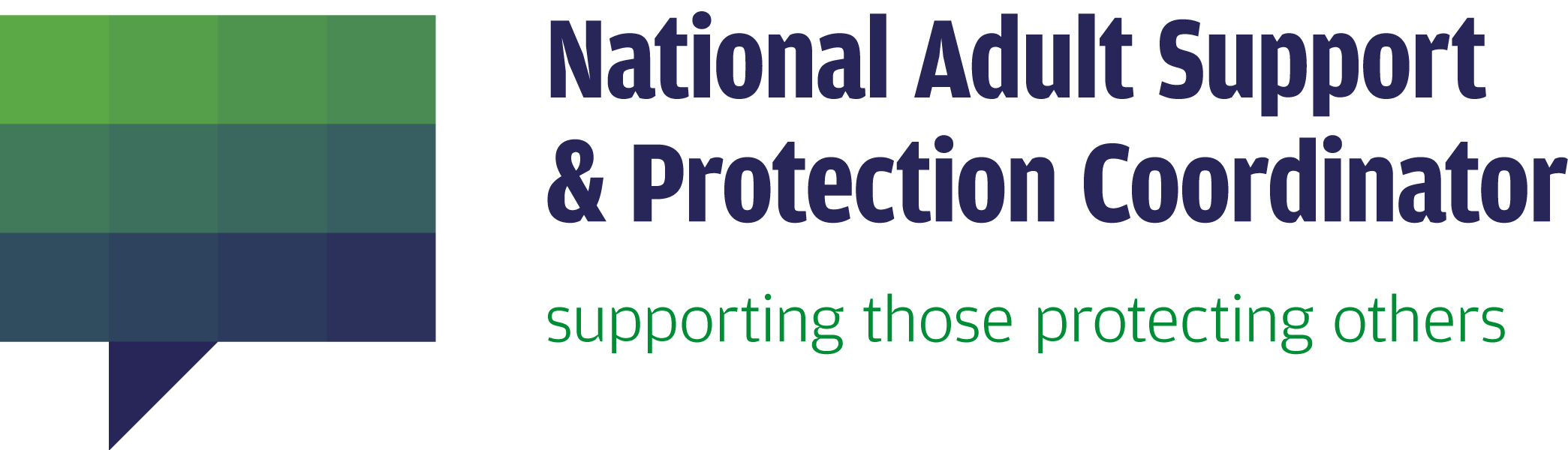 November 2024
www.naspc.scot